Мир глазами волшебника
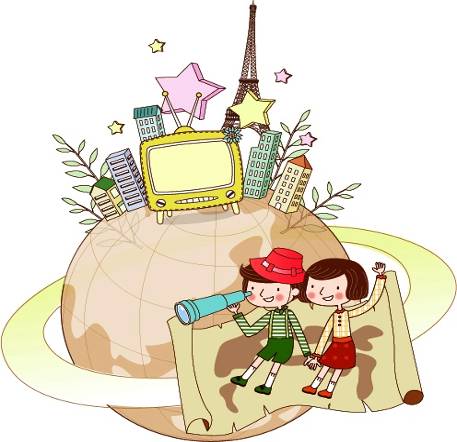 Урок-викторина
Левтак Любовь Славомировна
учитель начальных классов МБОУ СОШ № 4
г. Заполярный, Мурманская область
Найди лишнее
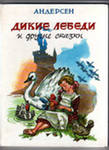 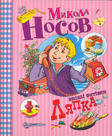 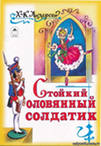 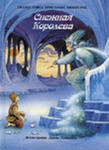 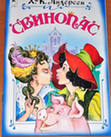 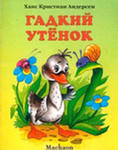 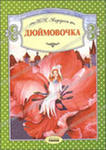 Ганс Христиан Андерсен
(1805 -1875)
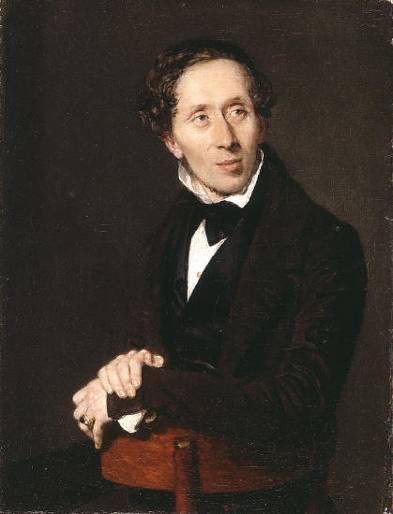 Великий датский сказочник
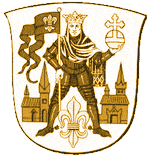 Город Оденсе на острове Фюн. Дания.
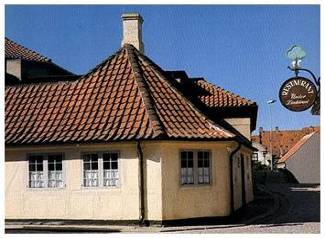 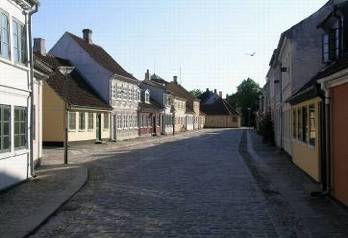 Улица на которой жил писатель
Дом, где родился сказочник
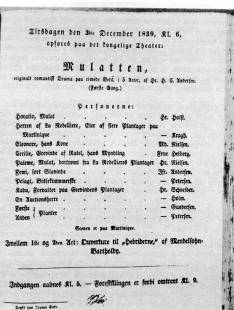 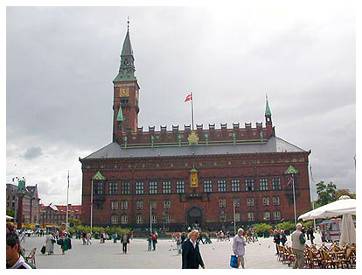 Дом, где жил Андерсен в Копенгагене
Университет, где учился Андерсен
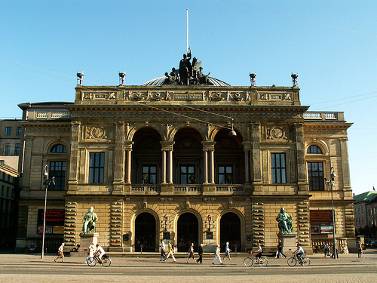 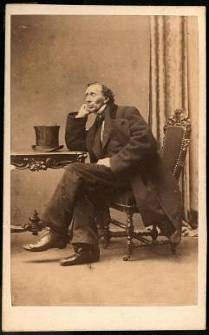 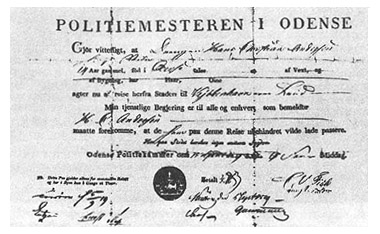 Паспорт Андерсена перед поездкой в Копенгаген
Театр в  г.Копенгагене
«Я рад, что мои произведения читаются в великой, могучей России».

Г.Х.Андерсен
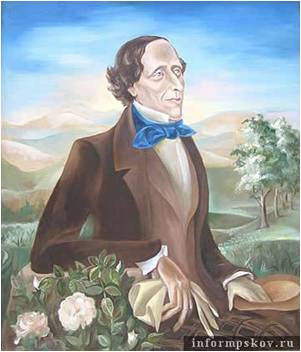 СКАЗОЧНАЯ ВИКТОРИНА
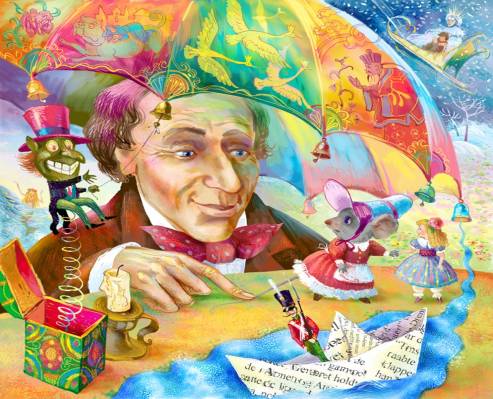 Конкурс «Разминка»
Швеция
В какой стране жил великий сказочник Г.Х.Андерсен?
Германия
Дания
Из трёх произведений одно 
не принадлежит перу Г.Х.Андерсена. Назовите его.
«Гадкий утёнок»
«Дикие лебеди»
«Золотой гусь»
Кто из героев Г.Х.Андерсена мог сказать о себе такое:
Конкурс «Разминка»
Кто из героев Г.Х.Андерсена мог сказать о себе такое:
Кай
Герда
Солдат
«Это было тогда, когда на наших окнах зацвели прекрасные розы. Мы жили дружно и весело, но однажды мне в глаз попал осколок зеркала троллей, и я всё стал видеть злым и безобразным».
В кого превратился гадкий утёнок?
павлина
селезня
лебедя
Конкурс «Угадай сказку по её началу»
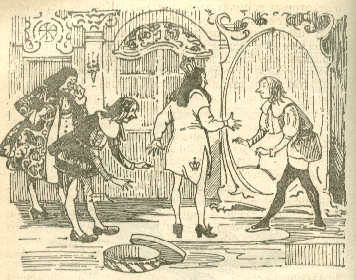 «Новый наряд короля»
Конкурс «Угадай сказку по её началу»
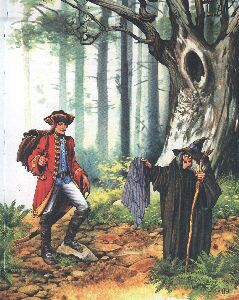 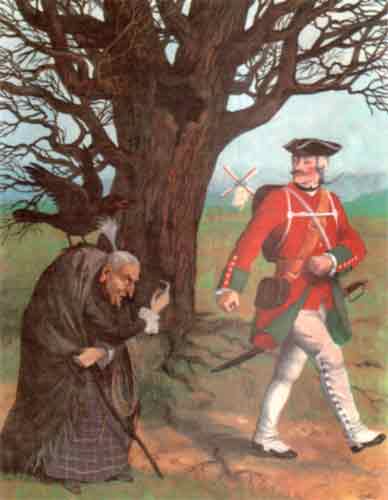 «Огниво»
Конкурс «Угадай сказку по её началу»
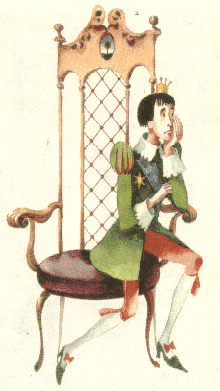 «Принцесса на горошине»
Конкурс «Угадай сказку по её началу»
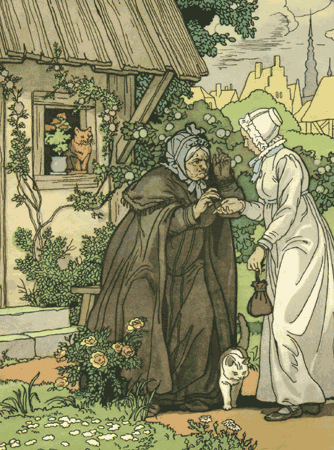 «Дюймовочка»
Конкурс «Кто о ком говорит?»
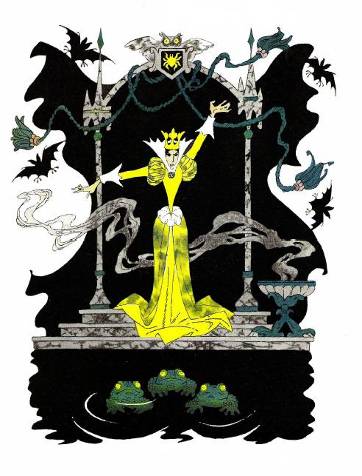 «Дикие лебеди». 
Злая мачеха об Элизе
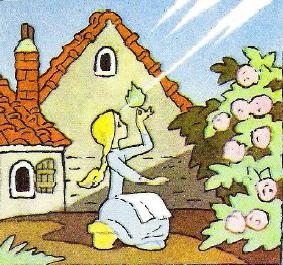 Конкурс «Кто о ком говорит?»
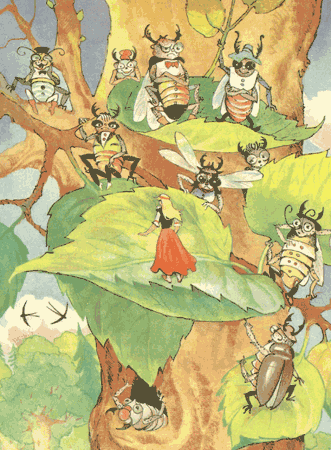 «Дюймовочка». 
Насекомые о Дюймовочке.
Конкурс «Кто о ком говорит?»
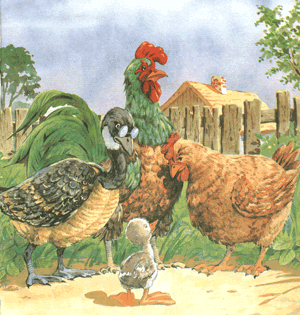 «Гадкий утёнок». 
Утки о гадком утёнке.
Конкурс «Кто о ком говорит?»
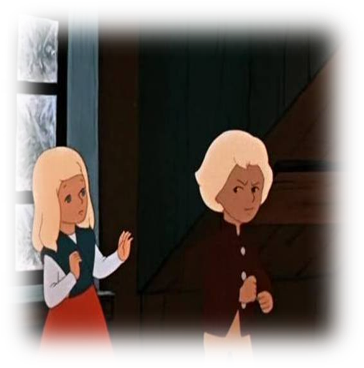 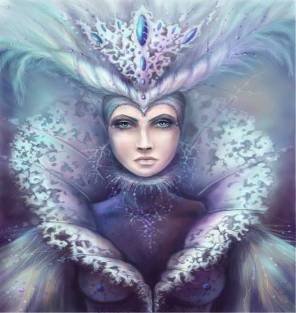 «Снежная королева». 
Кай и Герда о Снежной королеве.
Конкурс «Сказочные женихи и невесты».
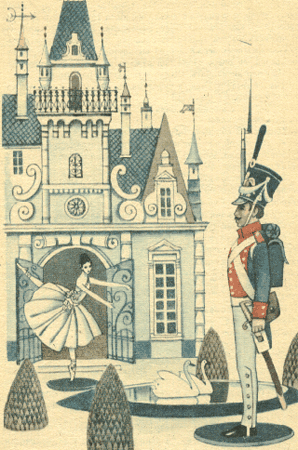 Стойкий оловянный солдатик 
и танцовщица
Конкурс «Сказочные женихи и невесты».
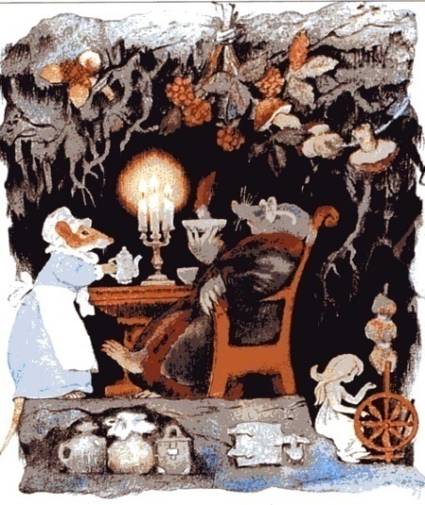 Крот и Дюймовочка
Конкурс «Сказочные женихи и невесты».
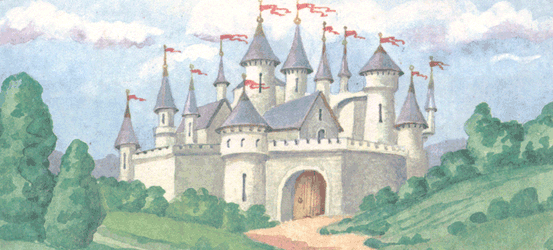 Солдат и принцесса
Конкурс «Сказочные женихи и невесты».
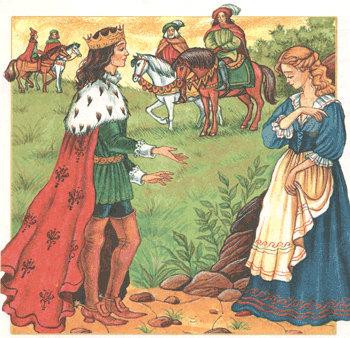 Элиза и король
Конкурс «Узнай адресата»
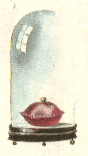 «Принцесса на горошине». 
Принцессе.
Конкурс «Узнай адресата»
«Снежная королева». 
Каю.
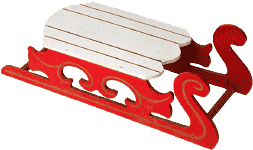 Конкурс «Узнай адресата»
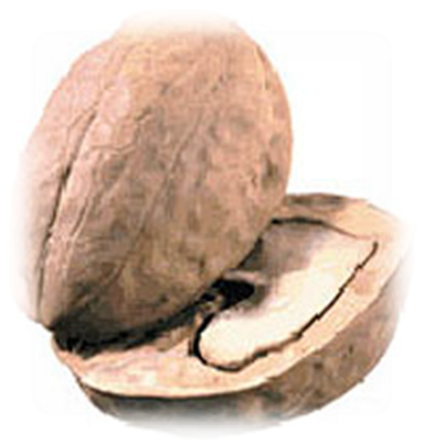 «Дюймовочка». 
Дюймовочке.
Конкурс «Узнай адресата»
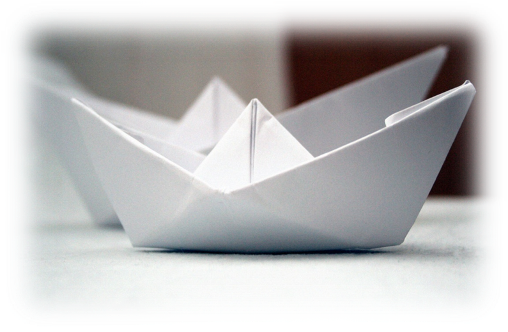 «Стойкий оловянный солдатик». 
Солдатику.
Конкурс-поиск. «Узнай сказку по набору ключевых слов»
Снег, зима, стекло, зеркало, розы, ворона, олень, дружба.
«Снежная королева»
Конкурс-поиск. «Узнай сказку по набору ключевых слов»
Трава, крапива, жаба, рубашки, птицы, терпение.
«Дикие лебеди»
Конкурс-поиск. «Узнай сказку по набору ключевых слов»
Лебедь, яйцо, утка, мечта.
«Гадкий утёнок»
Конкурс-поиск. «Узнай сказку по набору ключевых слов»
Тюфяк, кресло, карета, 
ливень, принцесса.
«Принцесса на горошине»
Конкурс-поиск. «Узнай сказку по набору ключевых слов»
Море, принц, боль, голос, колдовской напиток.
«Русалочка»
Конкурс-поиск. «Узнай сказку по набору ключевых слов»
Нора, вода, полевая мышь, крылья, эльф, цветок. Ласточка.
«Дюймовочка»
Конкурс-поиск. «Узнай сказку по набору ключевых слов»
Дупло, принцесса, собаки, ведьма, кремень, трубка.
«Огниво»
Конкурс-поиск. «Узнай сказку по набору ключевых слов»
Роза, соловей, горошек, трещотка, принцесса.
«Свинопас»
Блиц-проверка
Кто был сыном старой оловянной ложки?
Оловянный солдатик
Блиц-проверка
Сколько братьев было у оловянного солдатика?
24
Блиц-проверка
Кто на самом деле был человек пасший свиней в сказке «Свинопас»?
Принц
Блиц-проверка
Какое имя дал король эльфов Дюймовочке?
Майя
Блиц-проверка
В какой сказке герой добывает себе счастье с помощью собак?
«Огниво»
Блиц-проверка
В какой сказке придворные уверяли, что их король одет в роскошные наряды?
«Новое платье короля»
Блиц-проверка
Кто жил у старушки в сказке «Гадкий утёнок»?
Кот и курица
Блиц-проверка
В какие цветы превратились дикие жабы в сказке «Дикие лебеди»?
В три красных мака
Конкурс  эрудитов
Кто шёл за вороной и Гердой?
За ними шли сны
28.06.2012
http://aida.ucoz.ru
43
Конкурс  эрудитов
Что было в руках у женщины?
Крапива
28.06.2012
http://aida.ucoz.ru
44
Конкурс  эрудитов
У кого не было паспорта?
У оловянного  солдатика
28.06.2012
http://aida.ucoz.ru
45
Конкурс  эрудитов
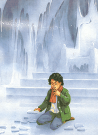 Какое слово сложил Кай?
Вечность
28.06.2012
http://aida.ucoz.ru
46
Конкурс «Мой Андерсен»
-Сказки Андерсена утверждают светлый и чудесный мир благородства
-Сказки Андерсена учат….
-Сказки заставляют задуматься….
-В сказках Андерсена живут…
28.06.2012
http://aida.ucoz.ru
47
Мир глазами волшебника
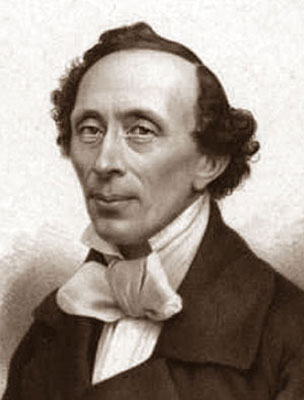 Все мы обязаны делиться с миром 
лучшим, что есть в нас!

Г.Х. Андерсен.
В презентации представлены иллюстрации из книг:

Любимые сказки. – М., «Стрекоза-пресс», 2003. Художники: Е.Лопатина, И.Петелина, Т.Фадеева.
Сказки зарубежных писателей. – М, «Правда», 1986. Художник Г.Сауков.
Г.Х. Андерсен. Сказки. – М., «Детская литература», 1992. Художник В.Пивоваров.
Г.Х. Андерсен. Сказки. – М., ТОО «Боргес», 1992. Художник  В.Алфеевский.
Г.Х. Андерсен. Сказки. Истории. – М., «Просвещение», 1987. Художник Р.Авотин.
Г.Х. Андерсен. Самые красивые сказки. – М., «Махаон», 1998. Художник Анджей Фонфара.
Г.Х. Андерсен. Дикие лебеди. Снежная королева – М., «Детская литература», 1985. Художник В.Панов.
Г.Х. Андерсен. Дюймовочка. – М., «Детская книга», 1992. Художник О.Вуколов.
Г.Х. Андерсен. Дюймовочка. – М., «Детская литература», 1973. Художник Б.Дехтерев.
Г.Х. Андерсен. Стойкий оловянный солдатик. – М., «Изобразительное искусство», 1989. Художник А.Архипова.
http://moikompas.ru/compas/odense город Оденсе фото
http://ffclub.ru/topic/31561/jump_0/ фото  улицы, где родился Андерсен
http://lib.gmsib.ru/sites/anderson/kopengagen.htm  фото Копенгагена, портрет Андерсена, паспорт Андерсена
http://traveling.by/data/cache/linked/5354-0x600.jpg - Королевский театр Копенгагена 
http://www.detgazeta.ru/skazki.det/skazki.detgazeta/pisateli/andersen.jpg Г.Х. Андерсен 
http://top-antropos.com/literature/item/136-andersen-dikie-lebedi-illjustracii
Чупина Надежда Степановна 
учитель математики МБОУ СОШ № 4
г. Заполярный, Мурманская область